Check in 18Lecture Review – Error Checking
Give an example of a program analysis that is sound but not complete
1
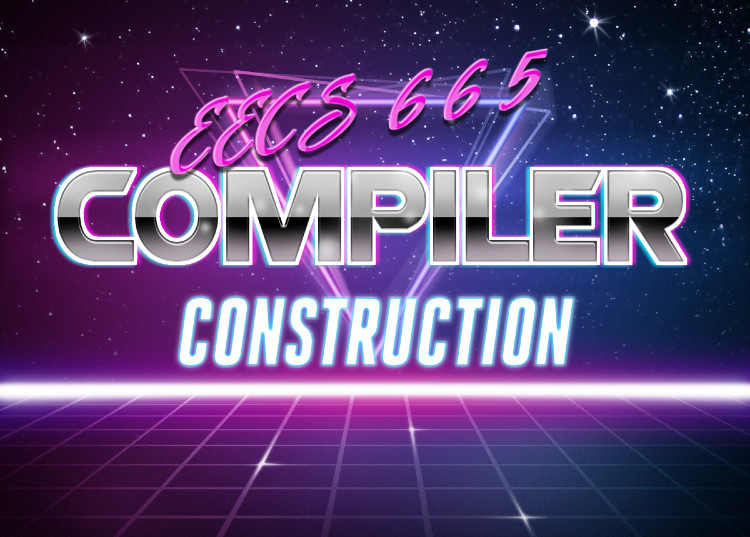 University of Kansas | Drew Davidson
Parameters
2
AdministriviaAnnouncements
3
Compiler Construction: ProgressYou are here
Source code (sequence of chars)
Scanner
Lexical analysis
Continuing exploration of language semantic features
Informs design/behavior of our semantic analysis
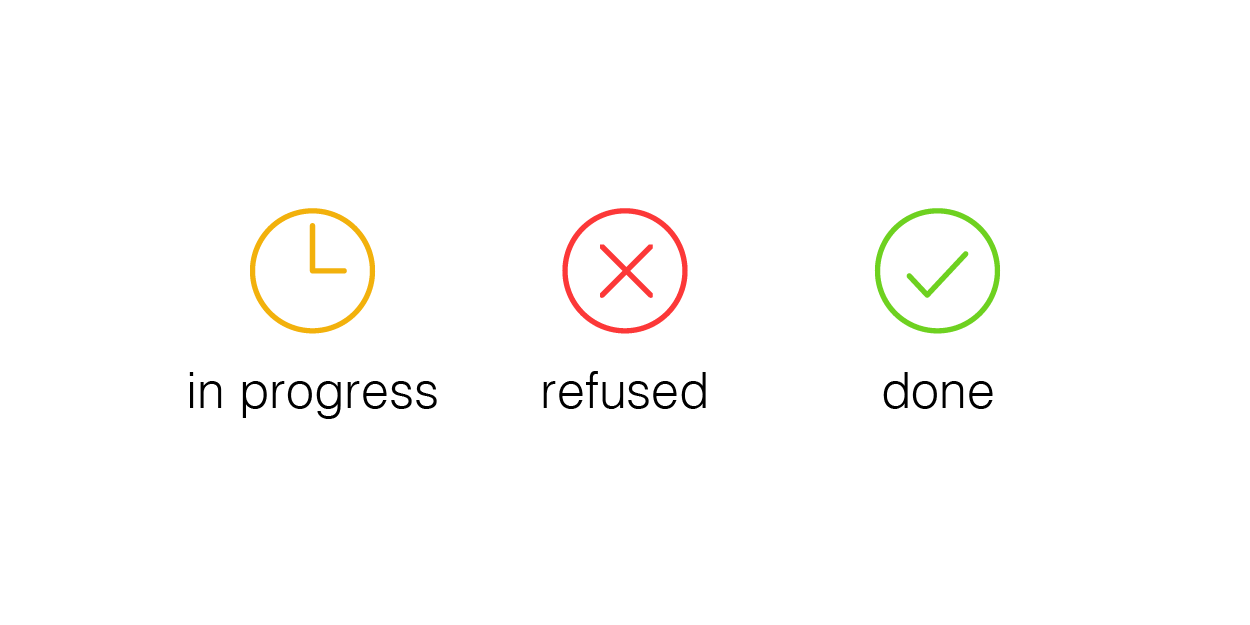 Parser
Syntactic analysis
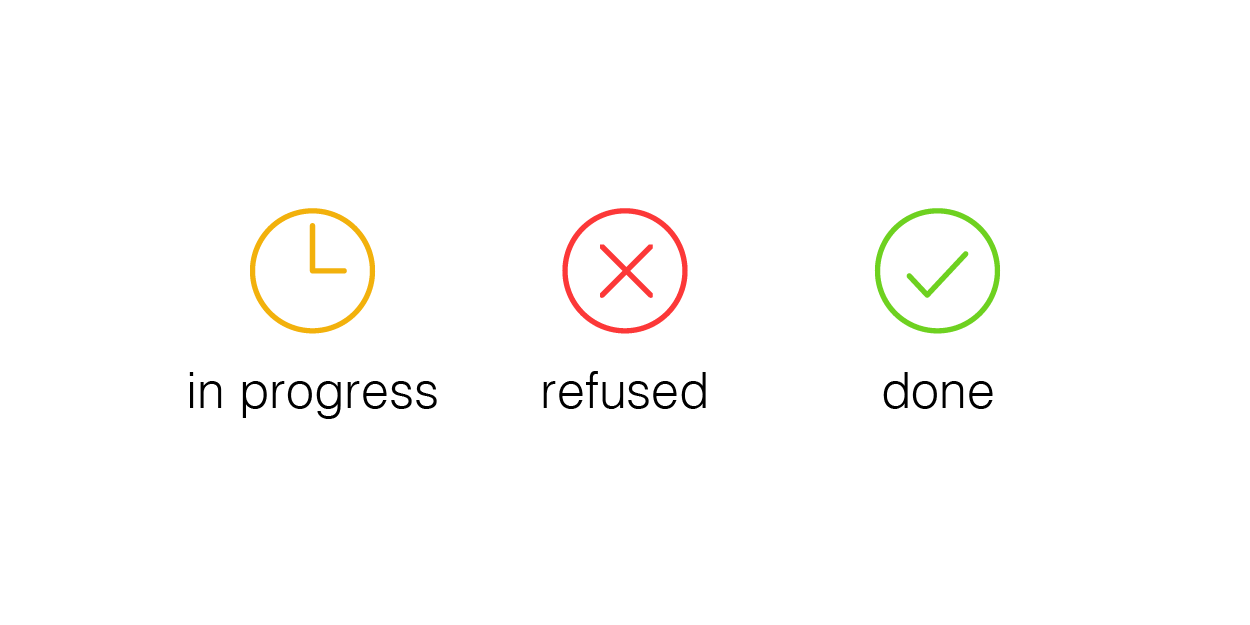 Semantic analysis
We are here
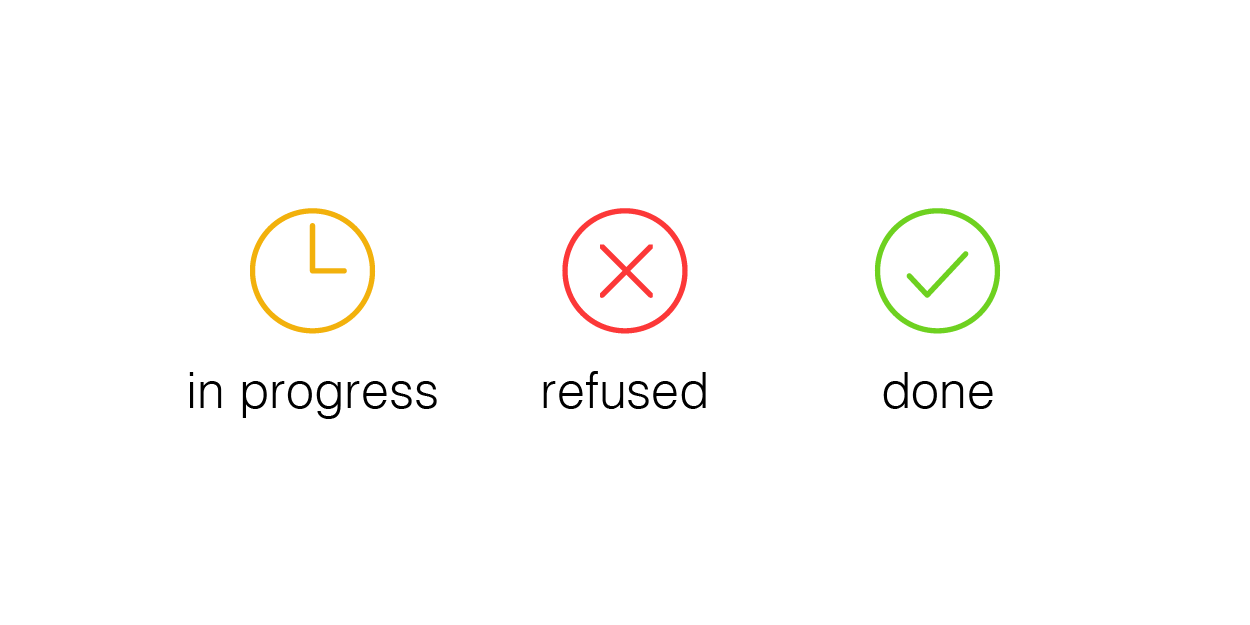 Intermediate code generation
IR optimization
Final Code generation
Final code optimization
Output code in T
4
Last TimeLecture Review – Error Checking
The Limits of Error Checking
Halting problem
Partial Correctness
Partial Correctness
Soundness
Completeness
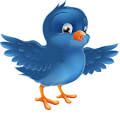 Semantics
5
Today’s OutlineParameters
Vocabulary
lval/rval
Memory references
Calls
Parameter Passing
Call by value
Call by reference
Call by name
Call by value-result
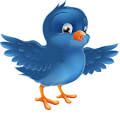 Semantics
6
VocabularyParameters
Define a couple of terms that are helpful to talk about parameters
We already encountered some of these in passing
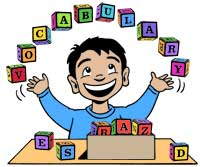 7
L and R ValuesParameters
L-Value
A value with a place of storage
R-Value
A value that may not have storage
a = 1;
a = b;
b++;
8
Bad Use of R-ValuesParameters
Can prevent programs that are valid in pass by value from working in pass by reference
Literals (for example) do not have locations in memory
The type checker should catch these errors.
9
Memory ReferencesParameters
Pointer
A variable whose value is a memory address
Aliasing
When two or more variables reference the same address
10
CallsParameters
Caller
The source function initiating the call
Callee
The target function receiving the call
Call Site
The location within the caller where the call happens
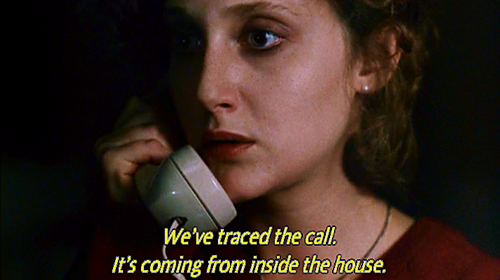 caller
11
CallsParameters
Caller
The source function initiating the call
Callee
The target function receiving the call
Call Site
The location within the caller where the call happens
void a(){
  return;
}
void b(){
  a();}
void c(){
  b();
  a();}
Here
b is the caller
a is the callee
Here
c is the caller
b is the callee
Here
c is the caller
a is the callee
12
Call Chains & GraphsParameters
Call Graph
A node-based representation of possible call structure
Edge: caller -> callee
Call chain
A realizable path of calls (c,b,a)
void a(){
  return;
}
void b(){
  a();}
void c(){
  b();
  a();}
a
b
c
13
ArgumentsParameters
In definition:
void v(int a, int b, bool c) { … }
Terms
Formals / formal parameters / parameters
In call:
    v(a+b,8,true);
Terms
Actuals / actual parameters / arguments
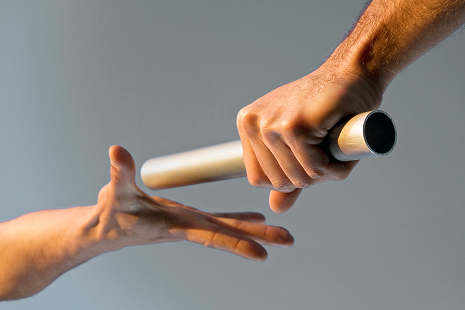 14
Parameter Passing SchemesParameters
We’ll talk about some different varieties
Some of these are more used than others
Each has advantages / uses
15
Pass by ValueParameters
On function call
Values of actuals are copied into the formals
C and java always pass by value
void fun(int a){
   int a = 1;
}
void main(){
   int i = 0;
   fun(i);
   print(i);}
16
Pass by ReferenceParameters
On function call
The address of the actuals are implicitly copied
void fun(int a){
   a = 1;
}
void main(){
   int i = 0;
   fun(i);
   print(i);}
17
Language ExamplesParameters
Pass by value
C, Java, C#
Pass by reference
Allowed in C++ and Pascal
18
Java and C# Are Pass by Value?!Parameters
All non-primitive L-values are references
void fun(int a, Point p){
   a = 0;
   p.x = 5;
}
void main(){
   int i = 0;
   Point k = new Point(1, 2);
   fun(i,k);}
19
Pass by Value-ResultParameters
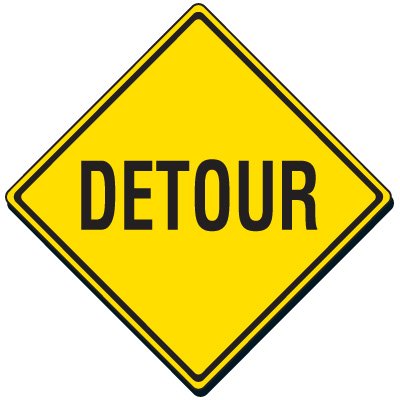 When function is called
Value of actual is passed
When function returns
Final values are copied back to the actuals
Used by Fortran IV, Ada
As the language examples show, not very modern
20
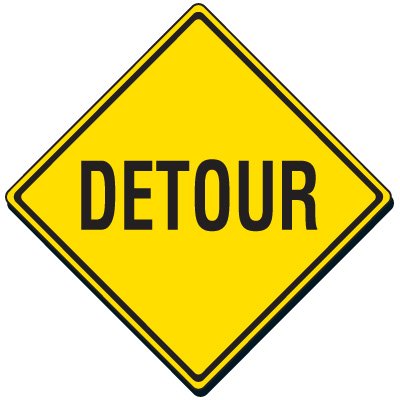 Pass by NameParameters
Conceptually works as follows:
When a function is called
Body of the callee is rewritten with the text of the argument
Only really makes sense with non-local scope rules
Like macros in C / C++
21
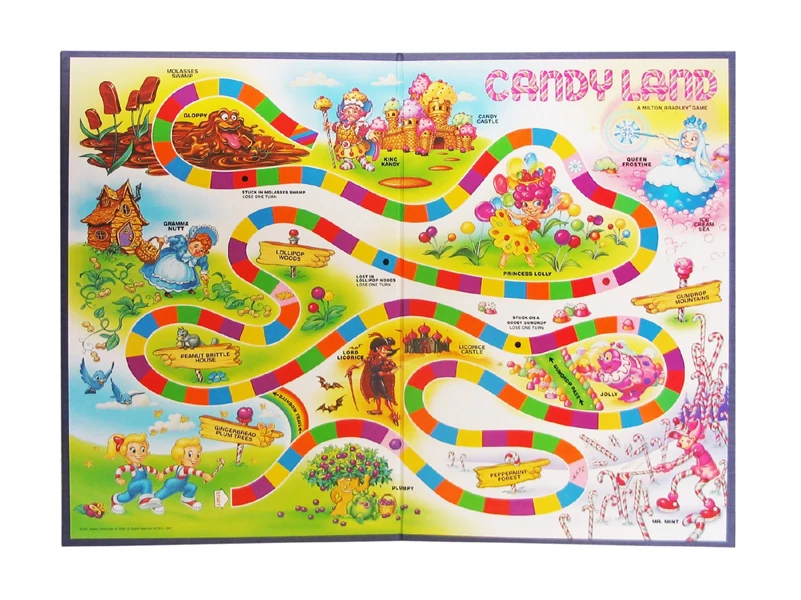 COMPILER
Optimization
Execution
Codegen
Runtimes
Intermediate
Representation
SDD
Parsing
Semantics
Lexical Analysis
Syntactic
Definiton
22